Life sharing matching and ongoing support options
Scott Schifsky, Disability Services Division; Stephen Horn, Disability services division; Laura Vogel, Lutheran Social Services; Heather Wright, Northstar community services; Jennifer Walton, Accord
1
[Speaker Notes: Scott]
Learning objectives
Participants will be able to:
  Understand the roles and responsibilities of life   sharing from the person, county, state and provider perspective.  
 Understand and discuss DHS life sharing guidance
Hear stories about people with disabilities who use life sharing and related services
2
[Speaker Notes: Scott]
What is Minnesota’s vision?
Life sharing is an option that matches a person with a disability with a caregiver who shares their home and relationships.  A Life Sharing agency facilitates this robust matching process to help people get to know each other over time and discuss moving in together using a person-centered approach.  People who choose life sharing typically do not want to live in a group home or own home and prefer to live with non-related caregivers who share their values, interests and personality characteristics.  Information on how to choose life sharing can be found here.
3
[Speaker Notes: Scott]
Life sharing guidance
“Host home,” “shared living” and “life sharing” are all terms that refer to relationship-based living arrangements. These terms are interchangeable, but DHS has chosen to use the term “life sharing” to describe the matching process and living arrangement.
Currently, life sharing is not a formal waiver service. The resource page includes information about how lead agencies, providers and interested individuals/families can use existing disability waiver services to create life-sharing arrangements.
3/14/2023
4
[Speaker Notes: Scott]
Life sharing county perspective
What are the benefits of life sharing?
More consistency
Living in a family home with people they want to be with
It’s more personal and comfortable; it feels like a home, not just a house
Your space feels more like your own.
You have better relationships; you share your life with an individual/family vs. staff who may be strangers
You feel more cared about
Overall quality of life is improved/better
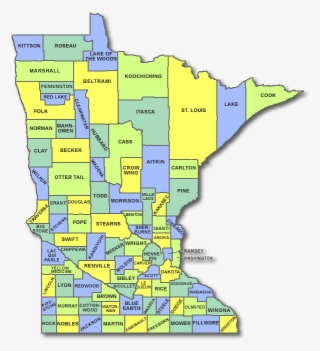 5
[Speaker Notes: Denise]
How is life sharing different from similar arrangements and services?
Life sharing matches an adult age 18 or older who has a disability with an individual or family who will share their life, experiences, relationships and home, and also support the person using person-centered practices.
In this arrangement, the individual/family owns or rents the home, and the county/tribal nation licenses the physical home.
The individual/family does not need to enroll as a Minnesota Health Care Programs (MHCP) provider with a 245D license. Instead, the individual/family works with a life-sharing agency that offers consistent quality oversight of the arrangement and manages all 245D license compliance matters specific to the person’s support plan.
Families who need support related to 245D matters.  They just want to have a relationship and share their home.
3/14/2023
6
[Speaker Notes: Scott

Life sharing matches an adult age 18 or older who has a disability with an individual or family who will share their life, experiences, relationships and home, and also support the person using person-centered practices. In this arrangement, the individual/family owns or rents the home, and the county/tribal nation licenses the physical home.
The individual/family does not need to enroll as a Minnesota Health Care Programs (MHCP) provider with a 245D license. Instead, the individual/family works with a life-sharing agency that offers consistent quality oversight of the arrangement and manages all 245D license compliance matters specific to the person’s support plan.
If the individual/family chooses to enroll as an MHCP provider with a 245D license, the arrangement is not considered a life-sharing arrangement. Instead, the arrangement is considered family foster care. For information about 245D licensing requirements, see DHS – Licensing for 245D providers.
A life-sharing arrangement can include up to two adults who use disability waiver services and choose to live together with an unrelated individual/family. The life-sharing arrangement cannot include more than two adults living in the same home. The lead agency must monitor the home to ensure it does not exceed the two-adult limit. For more information, see the eligibility section.]
Who is eligible?
Adults who are enrolled in the following waivers:

Brain Injury (BI)
Community Alternative Care (CAC)
Community Access for Disability Inclusion (CADI)
Developmental Disabilities (DD)
7
[Speaker Notes: Scott]
Who provides life sharing?
Life-sharing arrangements include three main people/entities with complementary roles, responsibilities and functions:
Person who receives disability waiver services and is interested in being matched with a life-sharing individual/family
 Life-sharing agency that provides matching, ongoing support, and third-party billing and is a 245D-licensed provider
Individual/family who provides support to the person in individual/family’s home and has a home that is licensed for no more than two people by the county/tribal nation.
3/14/2023
8
[Speaker Notes: Scott]
Life-sharing agency requirements
Have a 245D license and be enrolled and authorized to provide family training and counseling and family residential services
Complete the DHS Vulnerable Adults Mandated Training
Complete a two-day person-centered thinking training within the past year
Have a valid driver’s license and automobile insurance if transporting the person
Not have direct or indirect financial interest in the property or housing the person is shown
Not match more than two people who receive services with an individual/family
Help the individual/family with the process of licensing the physical home with the county/tribal nation
Administer the family residential services daily rate to the individual/family by obtaining a service agreement from the lead agency (see the authorization section).
3/14/2023
9
[Speaker Notes: Scott

The individual/family chooses the life-sharing agency at the beginning of the matching process, in partnership with the person who receives services. Together, they negotiate an agreement or contract about the support they need from the life-sharing agency. If desired, the individual/family can choose two different life-sharing agencies: one for the matching process and one for ongoing support.

The life-sharing agency provides support through family training and counseling (for matching) and family residential services (for ongoing support). These services are DHS enrollment-required services. For more information about enrollment-required services, see CBSM – Waiver/AC service provider overview.
The payment the life-sharing agency receives for ongoing support through family residential services depends on the needs of the person and individual/family.]
Phases of Life Sharing
Matching and planning the move
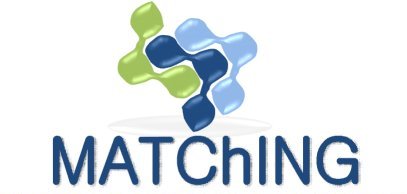 10
[Speaker Notes: Scott 

The life-sharing agency and lead agency facilitate a process to match the person with an individual/family based on shared preferences, interests, personality styles, responsibilities, mutual agreements, relationships, etc.
 
The matching process includes face-to-face meetings between the person and individual/family. The meetings should happen in a variety of places and be based on the person’s interests (e.g., attending a sporting event or community event, preparing meals together, spending a weekend at the family home). Alternative methods, such as video calls, can be used for the matching process during the pandemic, as needed and deemed appropriate by all parties.
 
During the matching process, the life-sharing agency must use person-centered practices to develop a robust, person-centered plan to support both the person and individual/family. For more information, see CBSM – Person-centered practices.
 
In some situations, the matching process is not necessary. If all parties already know each other and agree they are a good fit, the lead agency does not need to authorize matching.
 
After a match is made, the life-sharing agency:
Helps the person and their team understand lease agreements
Works with the person and the individual/family to draft and facilitate any needed agreements to have a successful living arrangement (e.g., shared space, access to belongings, transportation, and negotiated contractual obligations between the family/individual and the life-sharing agency)
Helps the person find resources to move belongings, if needed.]
Matching Perspective by Derrick Dufresne
Video
11
[Speaker Notes: Scott

Derrick Dufresne is the founder and a Senior Partner of Community Resource Associates, Inc. (CRA), a training and management consulting firm that is dedicated to promoting full community inclusion for individuals with disabilities.]
Phases of Life Sharing
Matching and planning the move
Ongoing support from a life-sharing agency
Support from the individual/family
12
[Speaker Notes: Scott]
Matching and planning the move
The life-sharing agency and lead agency facilitate a process to match the person with an individual/family based on shared preferences, interests, personality styles, responsibilities, mutual agreements, relationships, etc.
The matching process includes face-to-face meetings between the person and individual/family. The meetings should happen in a variety of places and be based on the person’s interests 
During the matching process, the life-sharing agency must use person-centered practices to develop a robust, person-centered plan to support both the person and individual/family. For more information, see CBSM – Person-centered practices.
3/14/2023
13
[Speaker Notes: Scott

The matching process includes face-to-face meetings between the person and individual/family. The meetings should happen in a variety of places and be based on the person’s interests (e.g., attending a sporting event or community event, preparing meals together, spending a weekend at the family home). Alternative methods (e.g., video calls) can be used for the matching process during the pandemic, as needed and deemed appropriate by all parties.

In some situations, the matching process is not necessary. If all parties already know each other and agree they are a good fit, the lead agency does not need to authorize the matching process.]
Matching and planning the move
Life sharing matching can be a provider agency or individual that enrolls as a Minnesota Health Care Program (MHCP) provider.
The life sharing provider that only provides matching does NOT need to have a 245D license but will need to be authorized to provide family training and counseling.
3/14/2023
14
[Speaker Notes: Scott]
Matching and planning the move
The lead agency authorizes matching services from the life-sharing agency through Family training and counseling using HCPC code S5110 U2.
Family training and counseling is a market rate service. Rates for this service should reflect the market costs and guidance on CBSM – Market rate services. To authorize this service, the lead agency should follow the instructions on CBSM – Family training and counseling.
3/14/2023
15
[Speaker Notes: Scot]
After a match is made
The life-sharing agency:
Helps the person and their team understand lease agreements
Works with the person and the individual/family to draft and facilitate any needed agreements to have a successful living arrangement 
Helps the person find resources to move their belongings, if needed.
3/14/2023
16
[Speaker Notes: Scott]
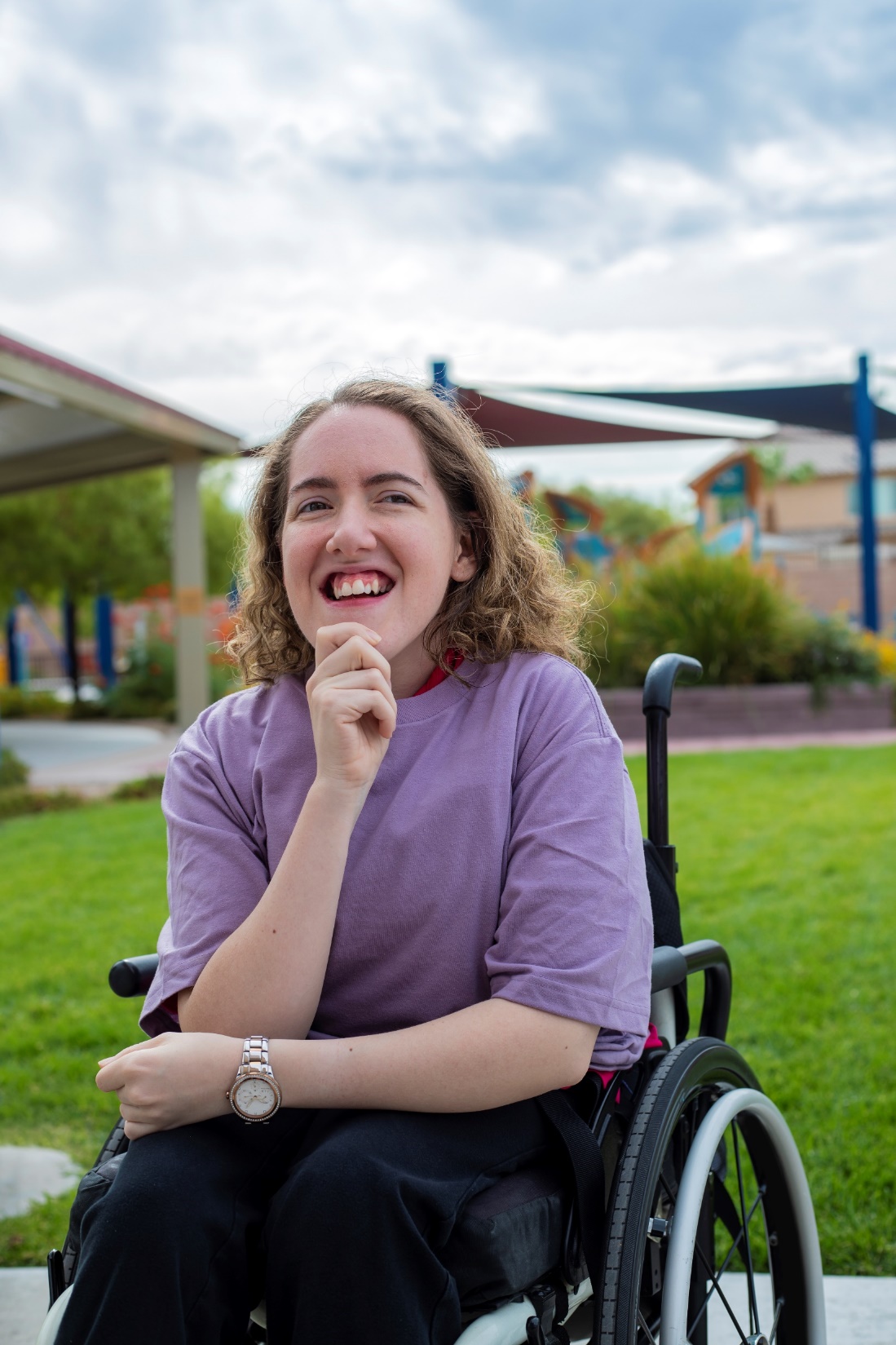 Together
Helping people live their greatest lives
Jennifer Walton
[Speaker Notes: Jennifer]
Host homes
Open your heart & open your home
[Speaker Notes: Laura]
Who is lss?
Lss of minnesota was established in 1865 
We are one of the largest and oldest non-profit human service organizations in the state
We have over 2,500 employees and 10,000 volunteers
We support 1 in 65 people in minnesota
We have a presence in all 87 counties
Some of the other services we offer: adoption, financial counseling, foster care, housing and assistance, mental health support, older adults, refugee resettlement, youth, and veterans
19
[Speaker Notes: Laura]
Why become a host home provider?
LSS Walks with Host Home Providers Every Step of the Way!
Specialized and unique training
Support with initial and ongoing licensing process
Robust matching process 
Worry free billing
Regular visits with LSS representative 
24/7 Support
Access to member assistance program (counseling, financial planning, legal advice, etc.)
20
[Speaker Notes: Laura]
Why move into a host home?
Lss supports you every step of the way!
Customized living options  
Personal attention
Community engagement 
Live in a supportive family setting
Have meaningful relationships with others
Fully Integrated in community
21
[Speaker Notes: Laura]
Host homes are a proven model
According to cql data analysis, people who choose where and with whom to live are:
4 times more likely to exercise their rights
6 times more likely to choose where they work
7 times more likely to choose their services and live in an integrated environment
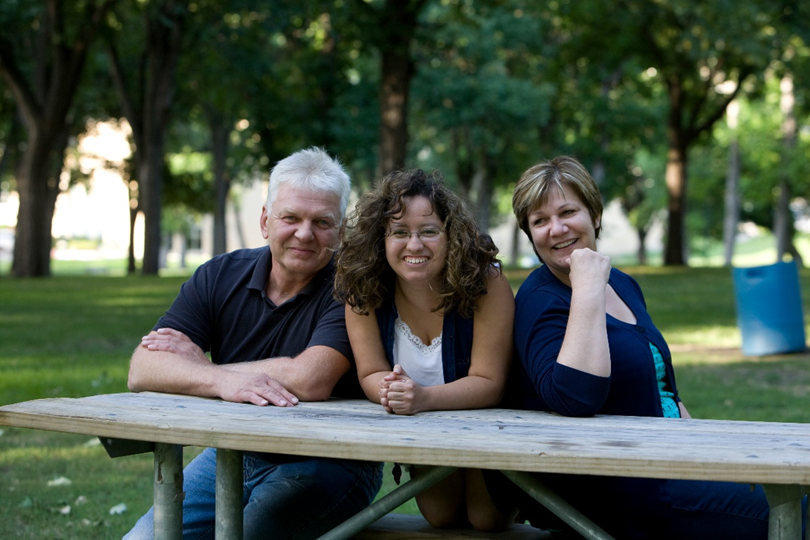 22
[Speaker Notes: Laura]
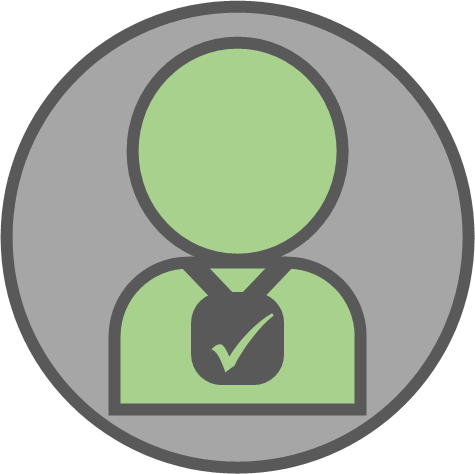 103
103
25
individuals being matched
individuals currently supported
8
employees
individuals are currently being served
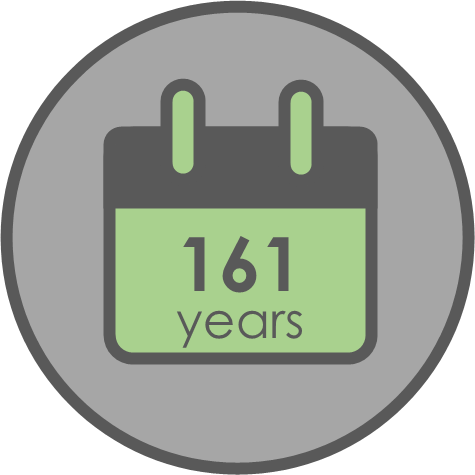 161
combined years of experience
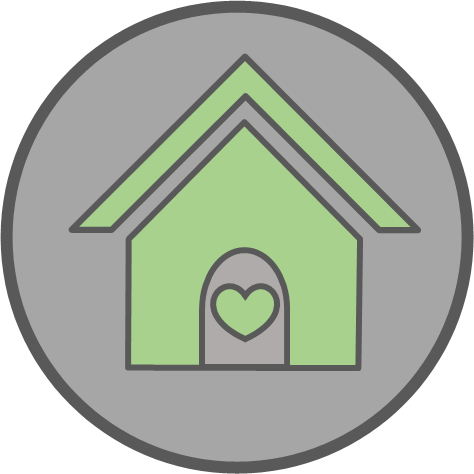 18
families with openings
23
[Speaker Notes: Laura]
On-going support from the life-sharing agency
All aspects of Minn. Stat. §245D.081 apply to life-sharing arrangements.
The individual/family contracts with a life-sharing agency to ensure proper support and oversight of the person receiving services. These supports can include, but are not limited to:
Program management and oversight, including evaluation of quality and improvement for services the individual/family provides
Coordination of back-up support, when appropriate
Daily documentation
Support for using person-centered practice
Explanation of rights and responsibilities.
3/14/2023
24
[Speaker Notes: Scott

The life-sharing agency must provide ongoing support to the person and individual/family. All aspects of Minn. Stat. §245D.081 apply to life-sharing arrangements.
The individual/family contracts with a life-sharing agency to ensure proper support and oversight of the person receiving services. These supports can include, but are not limited to:
• Help with coordinating service delivery and evaluation
• Help with accomplishing the outcomes in the person’s support plan
• Program management and oversight, including evaluation of quality and improvement for services the individual/family provides
• Instruction and assistance as the individual/family implements the person’s support plan, including direct observation of service delivery
• Evaluation of the effectiveness of services, methodologies and progress on the person's outcomes, based on the measurable and observable criteria to identify when the person achieves the desired outcome
• Support to ensure all people who provide direct services complete the 245D staff orientation training and annual training
• Coordination and referral for positive behavior interventions
• Coordination of back-up support, when appropriate
• Emergency planning
• Daily documentation
• Support for administering medications
• Support for using person-centered practices
• Explanation of rights and responsibilities.]
Family residential services
The life-sharing agency (245d provider) receives the full family residential services (FRS) rate. Then, the life-sharing agency keeps the portion of the rate for the ongoing support it provides (as negotiated with the individual/family) and distributes the remaining amount to the individual/family for the support they provide
25
[Speaker Notes: Scott]
Family residential services and dwrs
The family residential services rate calculation is calculated using staffing hours and inputs determined by the assessed need of the person.
26
[Speaker Notes: Scott]
On-going support from the life-sharing agency
The lead agency authorizes ongoing support from the life-sharing agency through family residential services (frs).
Lead agencies will use hcpc code S5140 UC U2 for 
frs- life sharing.
3/14/2023
27
[Speaker Notes: Scott]
Family residential services and dwrs
Everyone involved in a life-sharing arrangement must follow the Disability Waiver Rate System (DWRS) rules, including:
Utilizing the rate management worksheets, dhs-6790 (pdf) https://edocs.dhs.state.mn.us/lfserver/Public/DHS-6790-ENG
28
[Speaker Notes: Scott]
family residential services and dwrs
The Life-Sharing agency and the individual/family should review the DWRS FRS framework to discuss: 
Staffing Inputs driven by assessed need.
Cost drivers directly related to the care of the person.
Cost drivers related to the program support and programming.
29
[Speaker Notes: Scott]
Phases of life sharing
Other on-going support services
 Own home
 Caregiver living expense
 Family foster care (frs 245D enrolled provider)
30
[Speaker Notes: Scott

Support from the individual/family
An individual/family who shares their home with an eligible person:
Shares relationships and helps the person experience new things that are identified in their support plan and that are important to and for them
Provides support that helps the person be healthy and safe (e.g., attending doctor appointments)
Delivers services as identified on CBSM – Adult foster care and CBSM – Residential habilitation – Provider-controlled     
Provides transportation or support to use public transportation, if needed.

Overall support of how the person wants to participate in their community etc.]
Life sharing partners
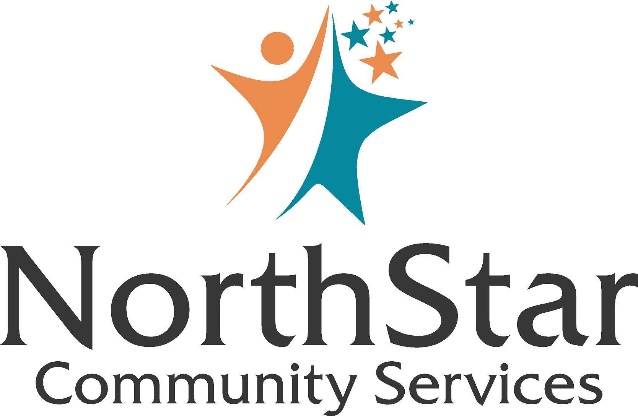 Heather Wright, northstar community services

 Life sharing video : Life Sharing - NorthStar Community Services
31
[Speaker Notes: Heather]
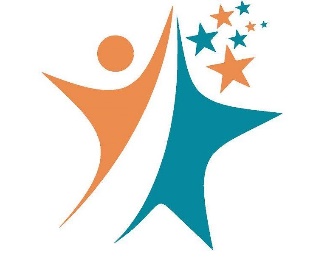 Provider Enrollment
Process for submission : crs/ insurances/ document submission/ nets/ mnits
Timelines
Document requirements: crs/ insurance/ policies & procedures
Umpi assignment numbers
Ongoing billing
Compliance
Required storage
32
[Speaker Notes: Heather]
Life Sharing and the future
What’s next?
 Communication plan and launch/enrollment
 Developing a life sharing coalition
 Life sharing event
33
[Speaker Notes: Scott]
Additional Resources
Additional resources  
The Arc of Minnesota – Housing access servicesHousing Stabilization ServicesCBSM – Transitional services (BI, CAC, CADI, DD)CBSM – Waiver/AC reimbursement for unforeseen circumstancesMinnesota Department of Health – Health care provider directory
34
[Speaker Notes: Scott 

Additional resources
The Arc of Minnesota – Housing access services
CBSM – Housing access coordination
CBSM – Transitional services (BI, CAC, CADI, DD)
CBSM – Waiver/AC reimbursement for unforeseen circumstances
Minnesota Department of Health – Health care provider directory
Moving Home Minnesota Program Manual
My Move Plan Summary, DHS-3936 (PDF) (For more information, see CBSM – My Move Plan Summary)
Person-Centered, Informed Choice and Transition Protocol, DHS-3825 (PDF) (For more information, see CBSM – Person-Centered, Informed Choice and Transition Protocol)
Matching support – Michael Smull (video)]
Additional Resources
Additional resources  
Moving Home Minnesota Program ManualMy Move Plan Summary, DHS-3936 (PDF) (For more information, see CBSM – My Move Plan Summary)Person-Centered, Informed Choice and Transition Protocol, DHS-3825 (PDF) (For more information, see CBSM – Person-Centered, Informed Choice and Transition Protocol)Matching support – Michael Smull (video)
35
[Speaker Notes: Additional resources
The Arc of Minnesota – Housing access services
CBSM – Housing access coordination
CBSM – Transitional services (BI, CAC, CADI, DD)
CBSM – Waiver/AC reimbursement for unforeseen circumstances
Minnesota Department of Health – Health care provider directory
Moving Home Minnesota Program Manual
My Move Plan Summary, DHS-3936 (PDF) (For more information, see CBSM – My Move Plan Summary)
Person-Centered, Informed Choice and Transition Protocol, DHS-3825 (PDF) (For more information, see CBSM – Person-Centered, Informed Choice and Transition Protocol)
Matching support – Michael Smull (video)]
Contact Information
Contact Information:
Scott Schifsky scott.schifsky@state.mn.us 651.802.9870

Stephen Horn  stephen.horn@state.mn.us 651-431-6354 

Heather Wright heather@northstarcommunityservices.com 

Laura Vogel Laura.Vogel@lssmn.org 

Jennifer Walton jwalton@accord.org
36